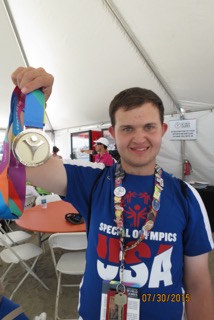 Will Crain 


My Olympic Journey
It all began with a phone call
Practice Practice Practice
Practice some more
ESPN is coming
A day at the Capital
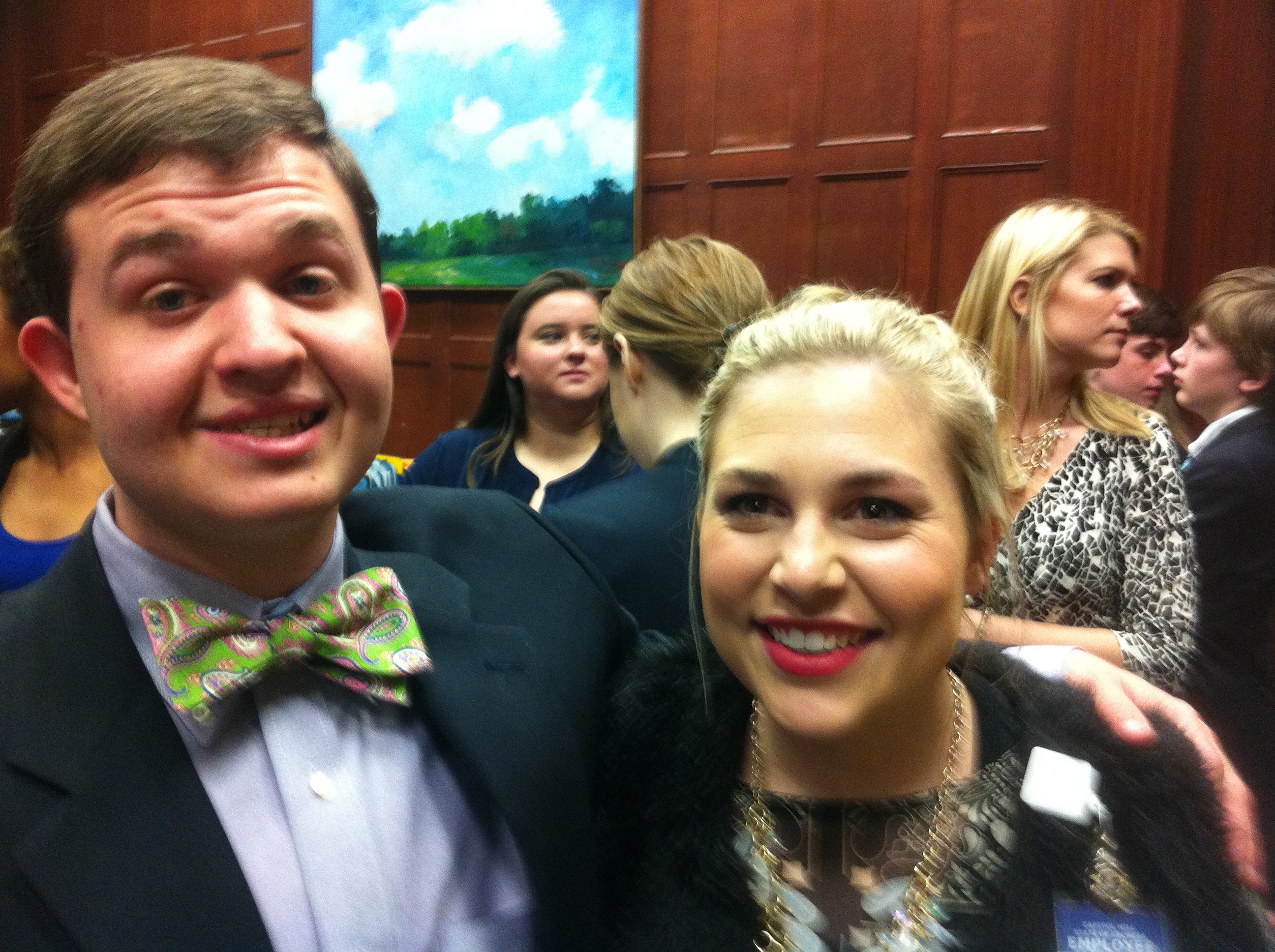 Will with state Representative      Emory Dunahoo
Carrying the Flame of Hope
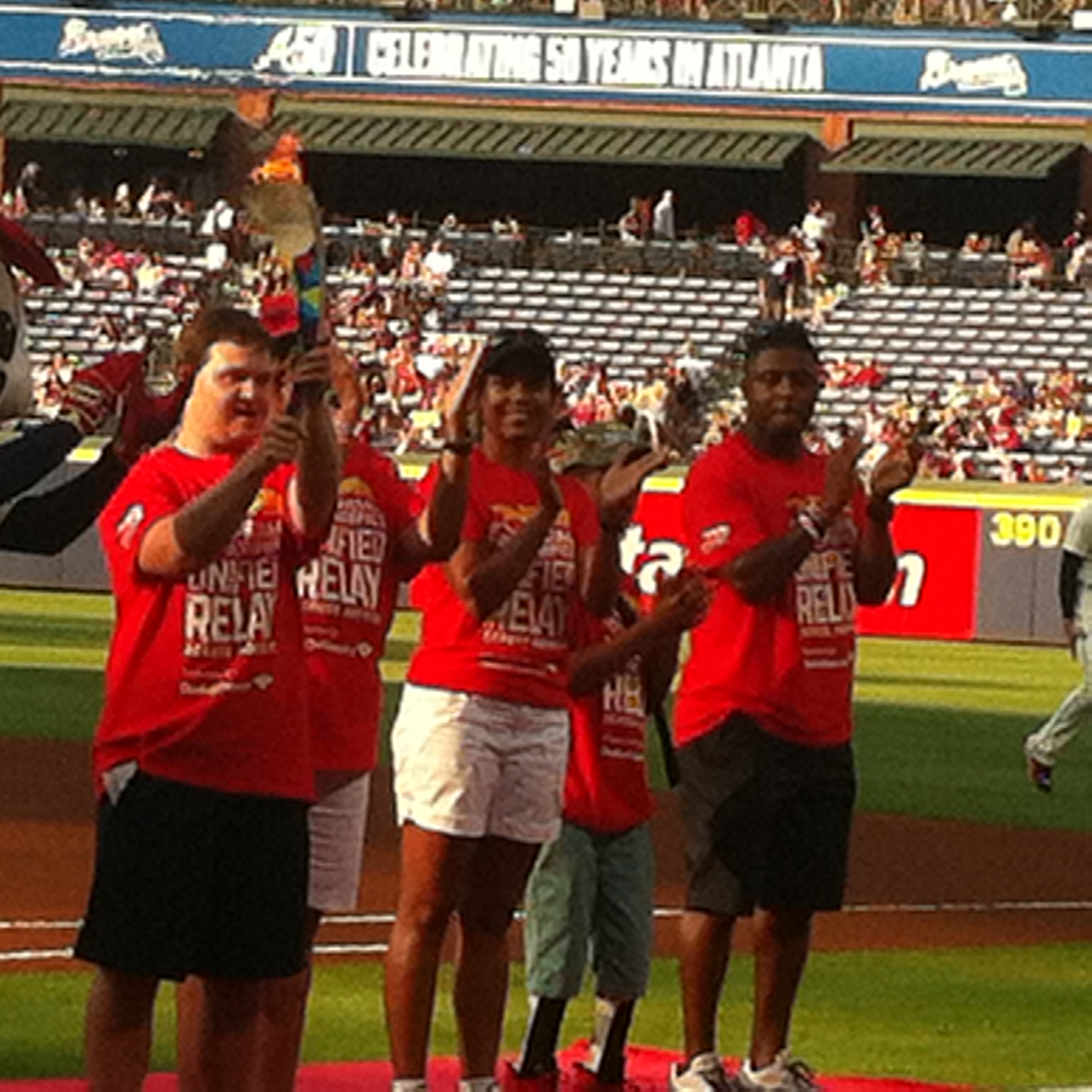 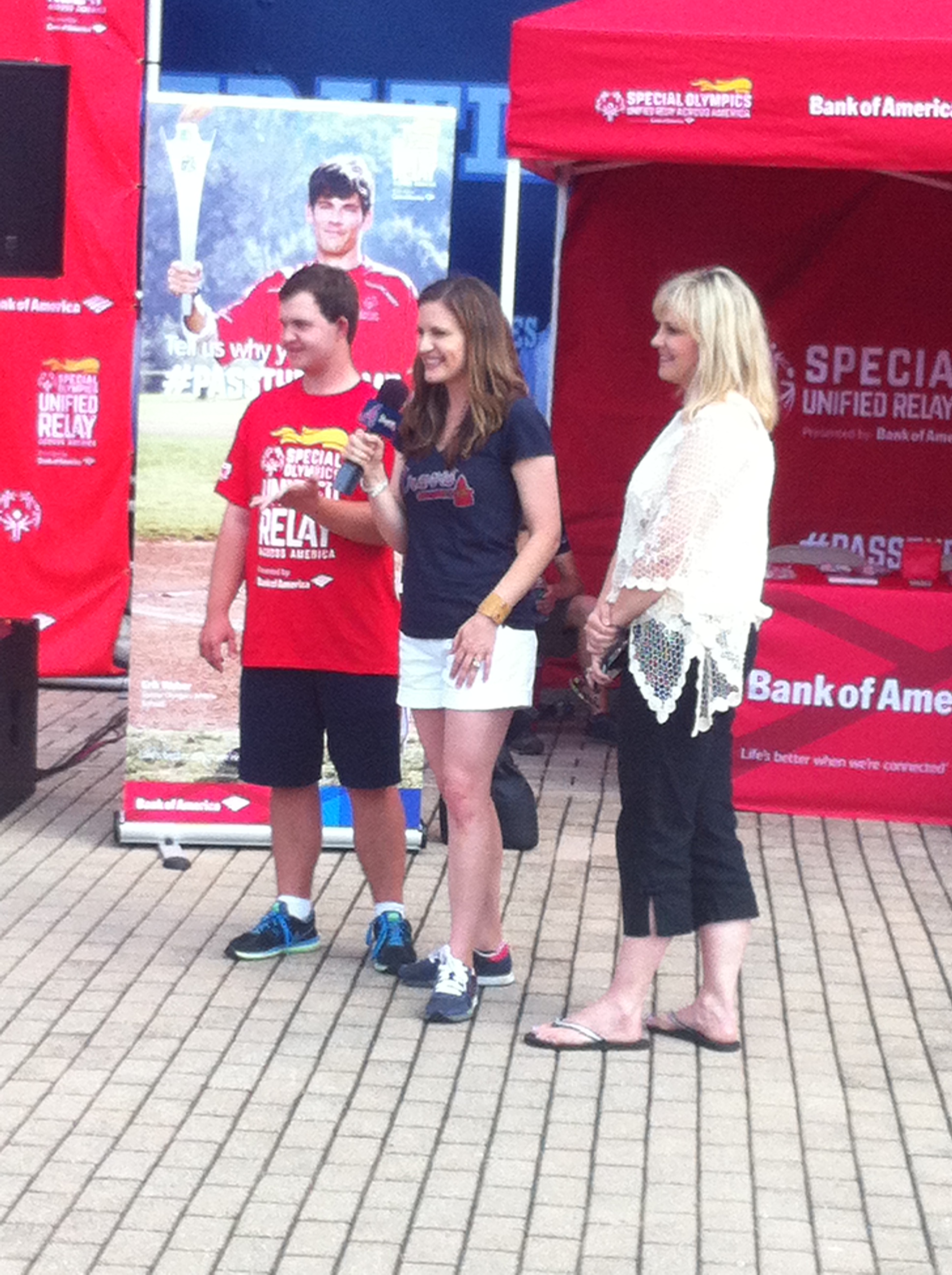 Torch Run Interview
Torch Run at the Braves Game
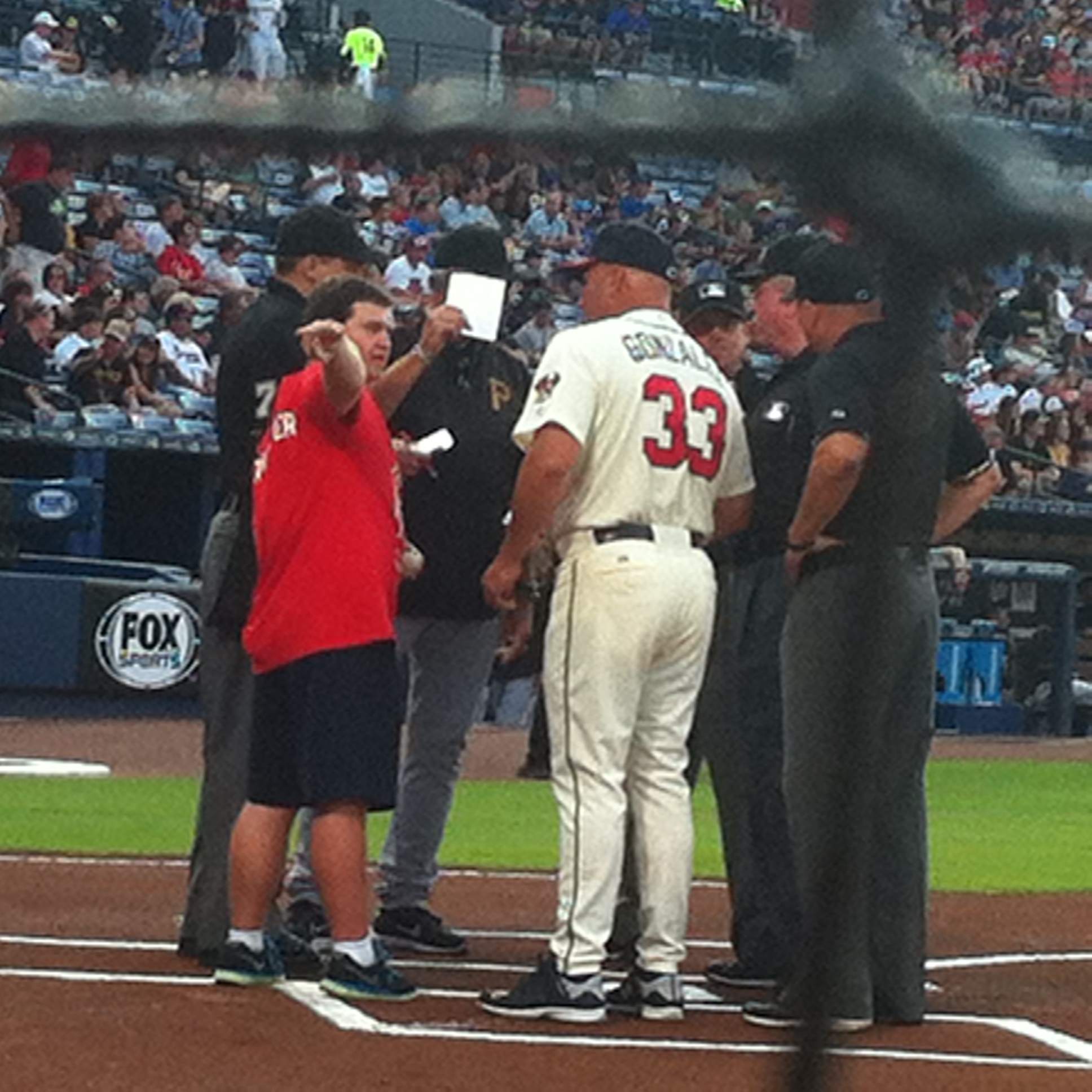 Kayak Team USA
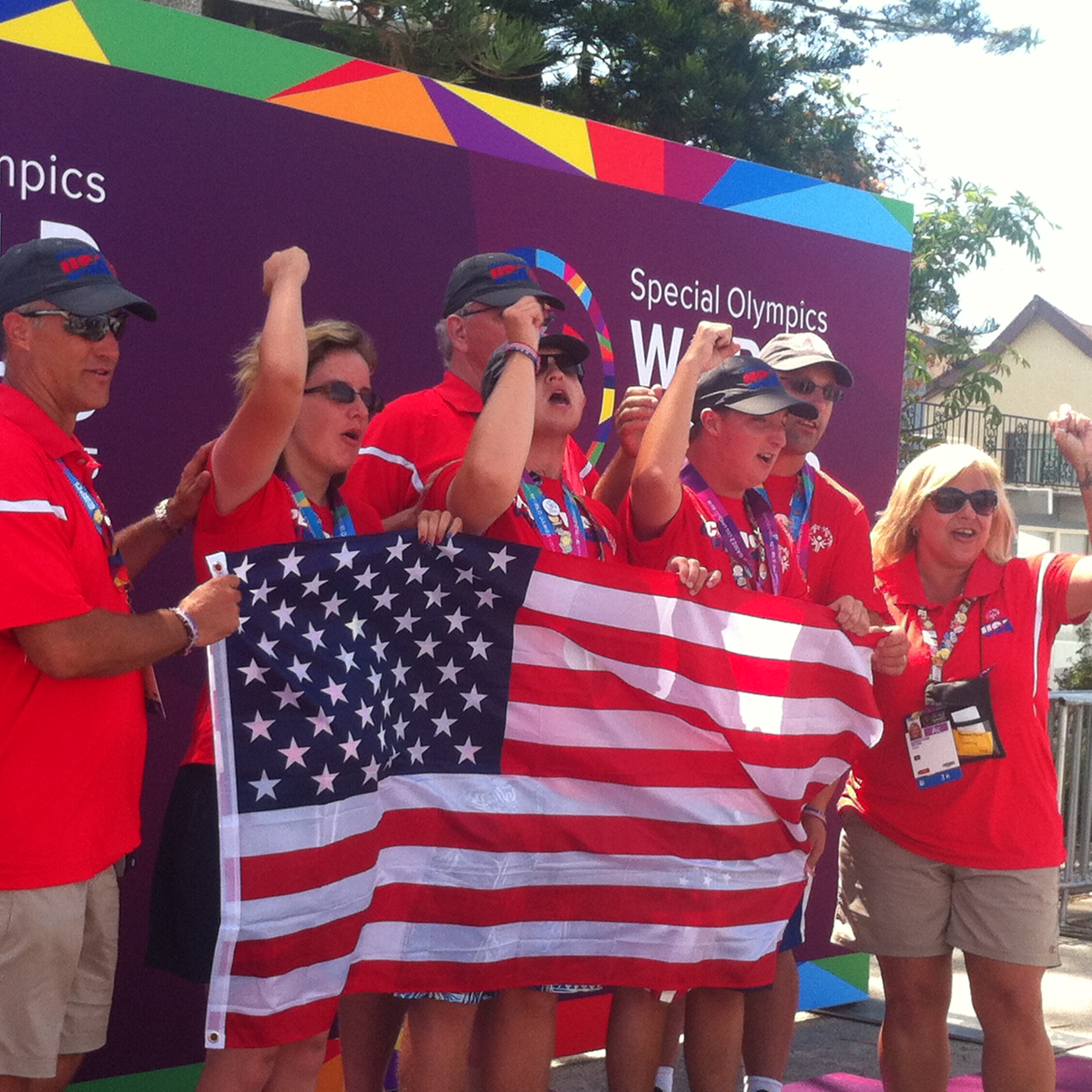 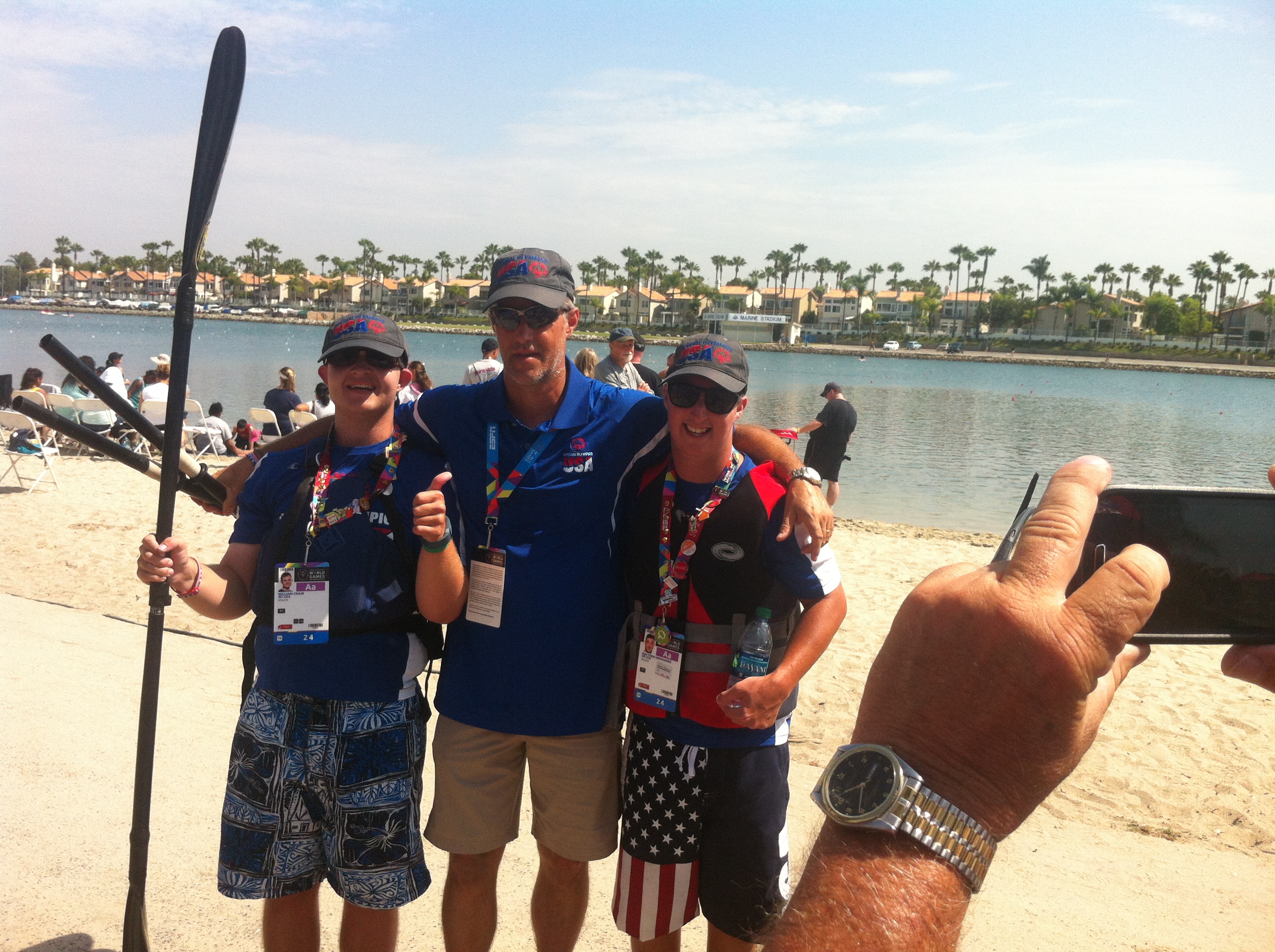 Will with Coach Bruce and  team mate Matthew Hernandez.
Will and his gold medal unified partner Matthew Wooters
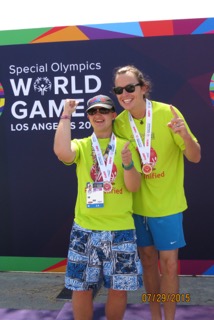 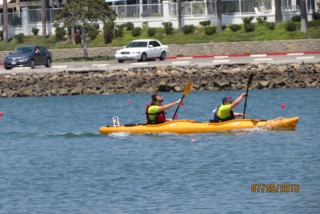 Will receiving his Silver Medal
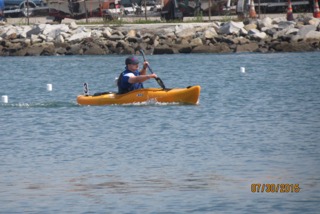 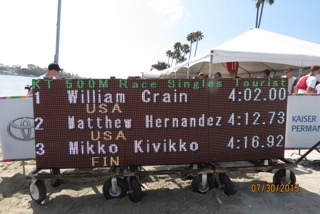 500 meter race
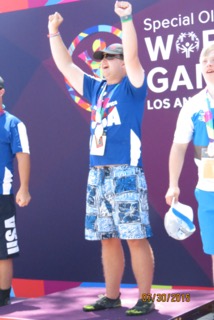 Will Crain receiving his gold medal
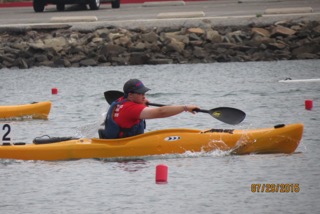 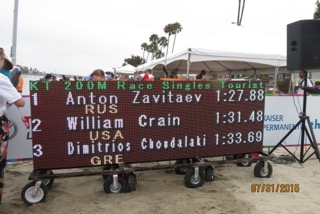 200 Meter Race
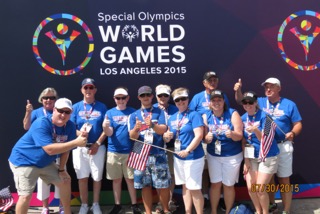 I got to meet Craig Lucy and be on the Channel 2 Action News
It Has Been A Great Ride